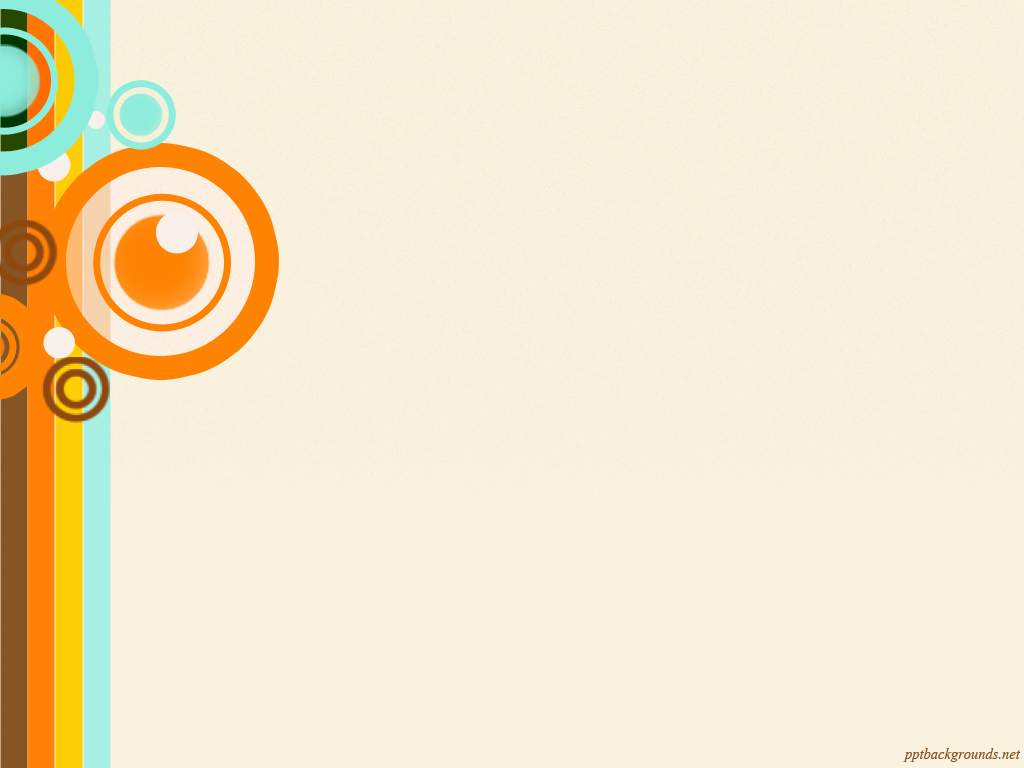 Давайте улыбнемся друг другу!
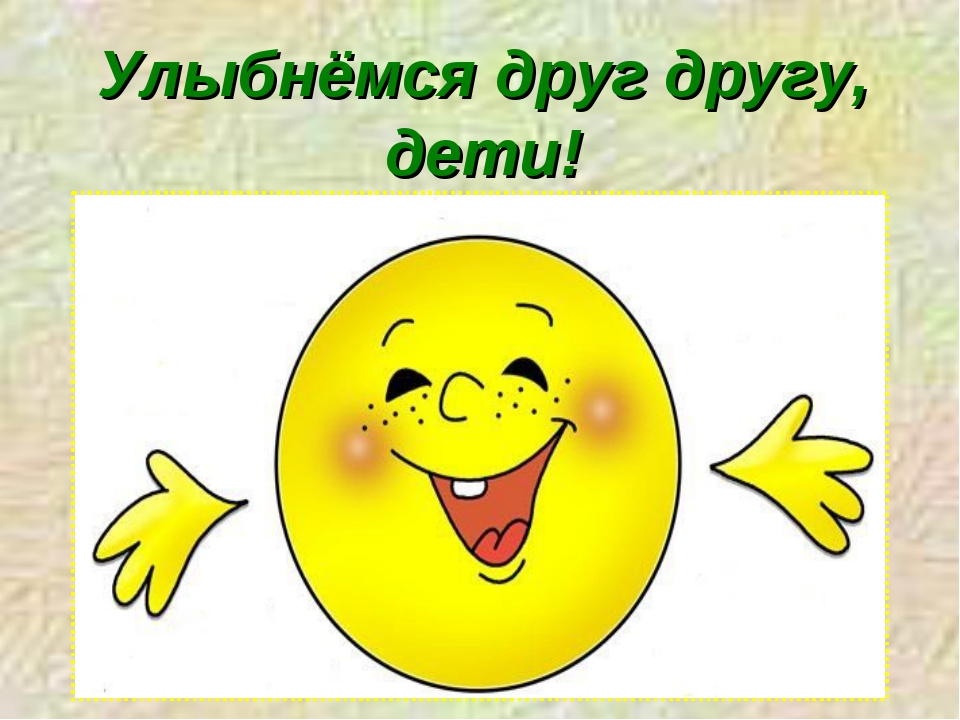 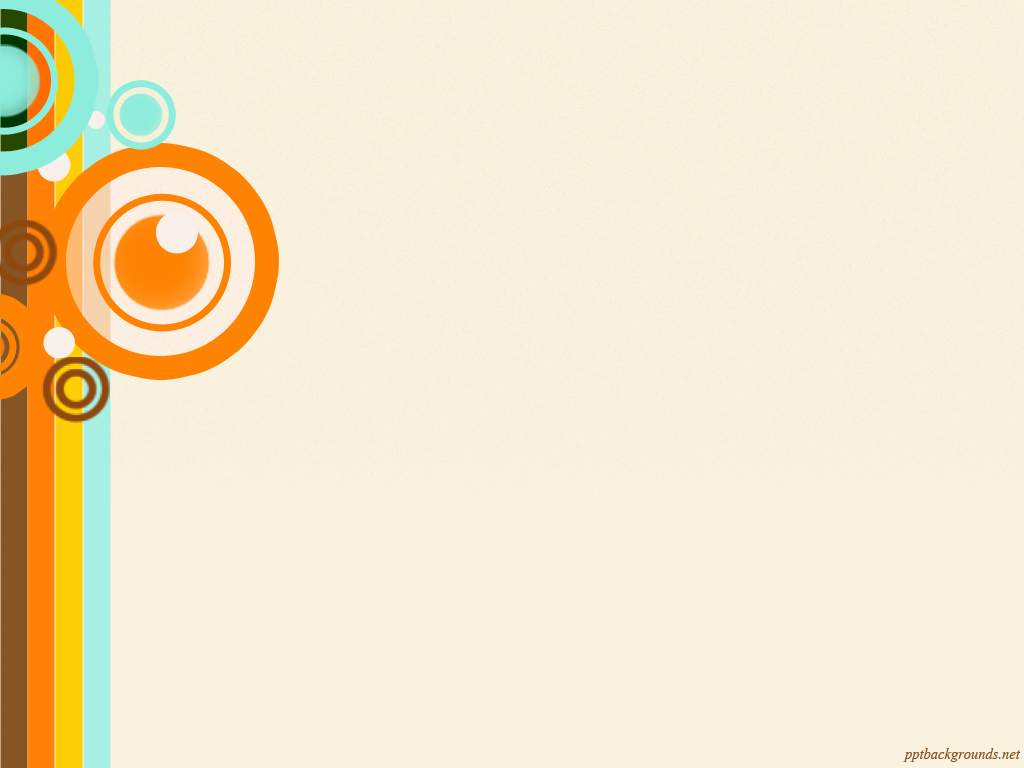 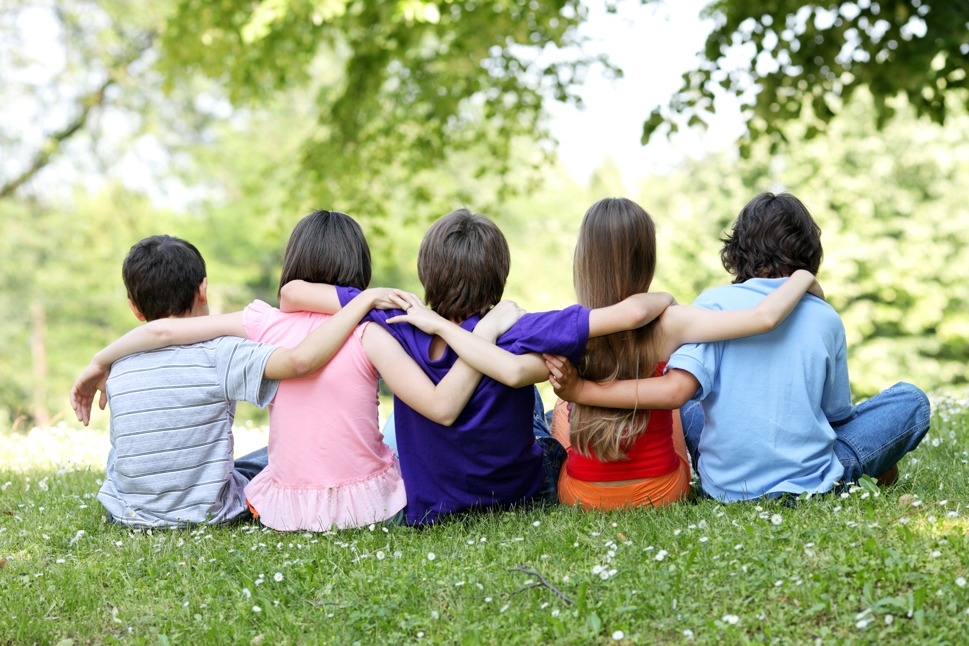 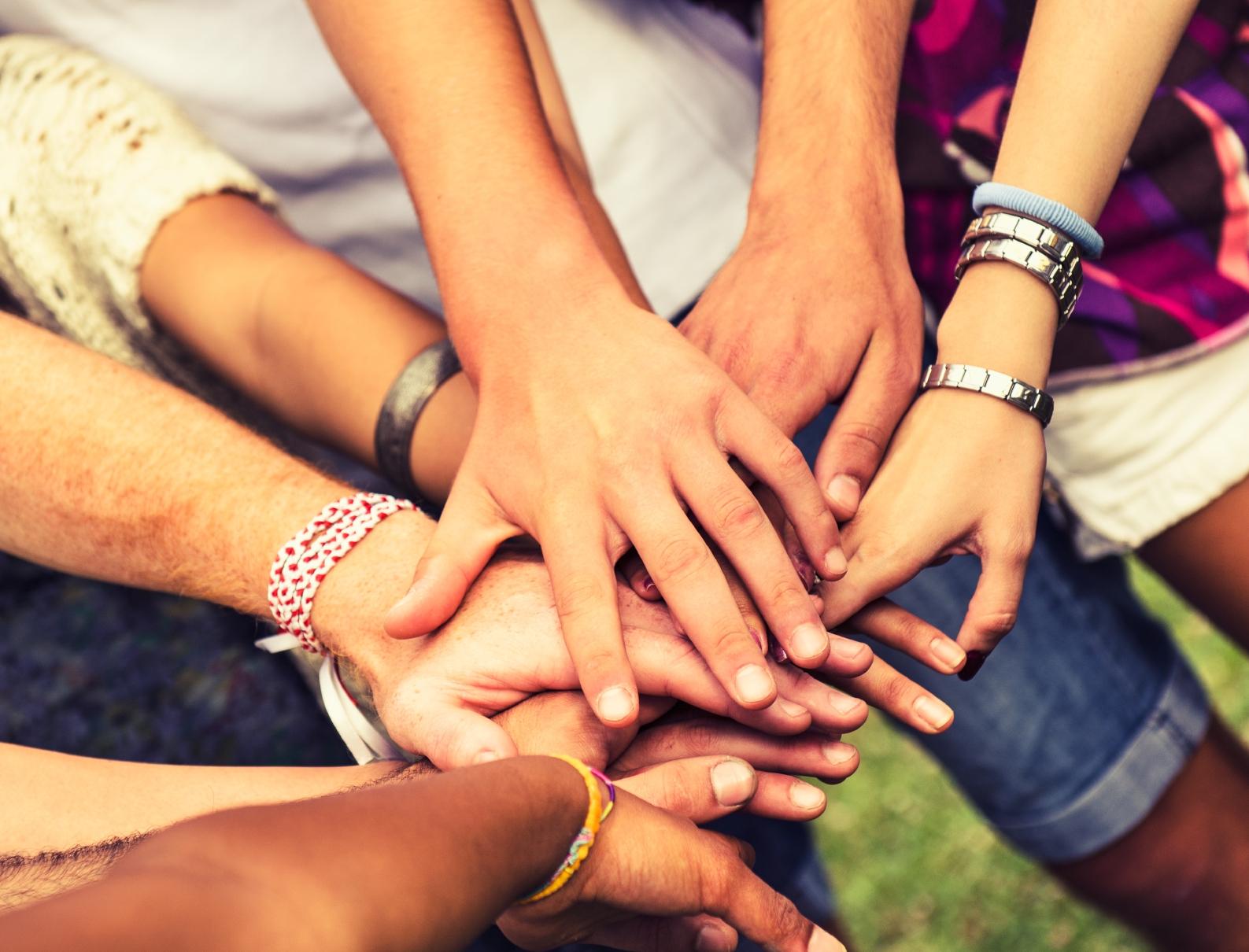 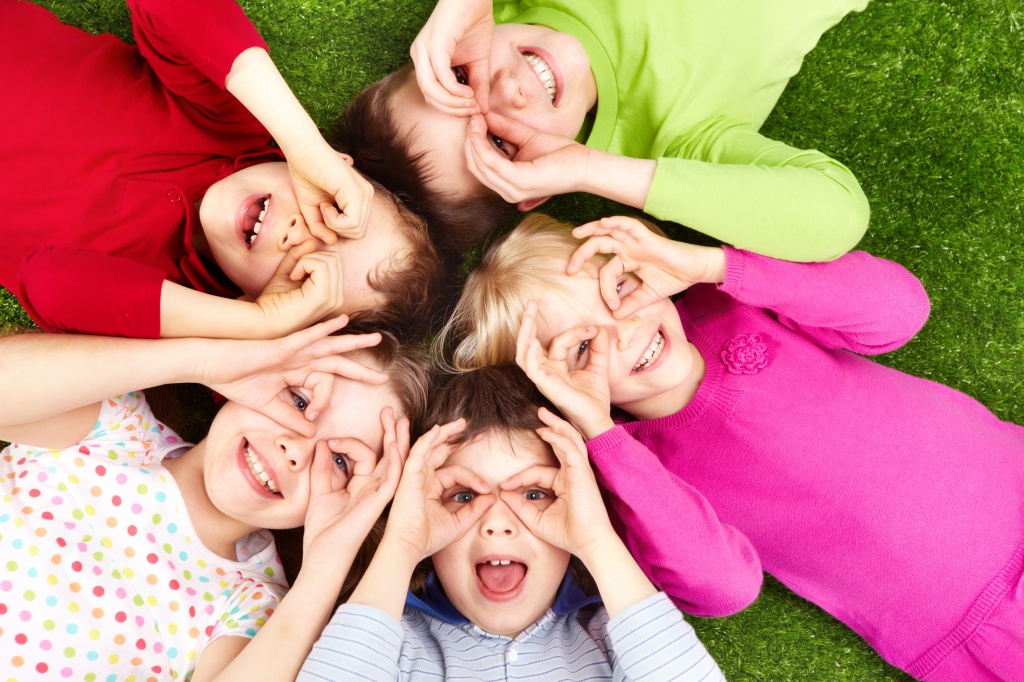 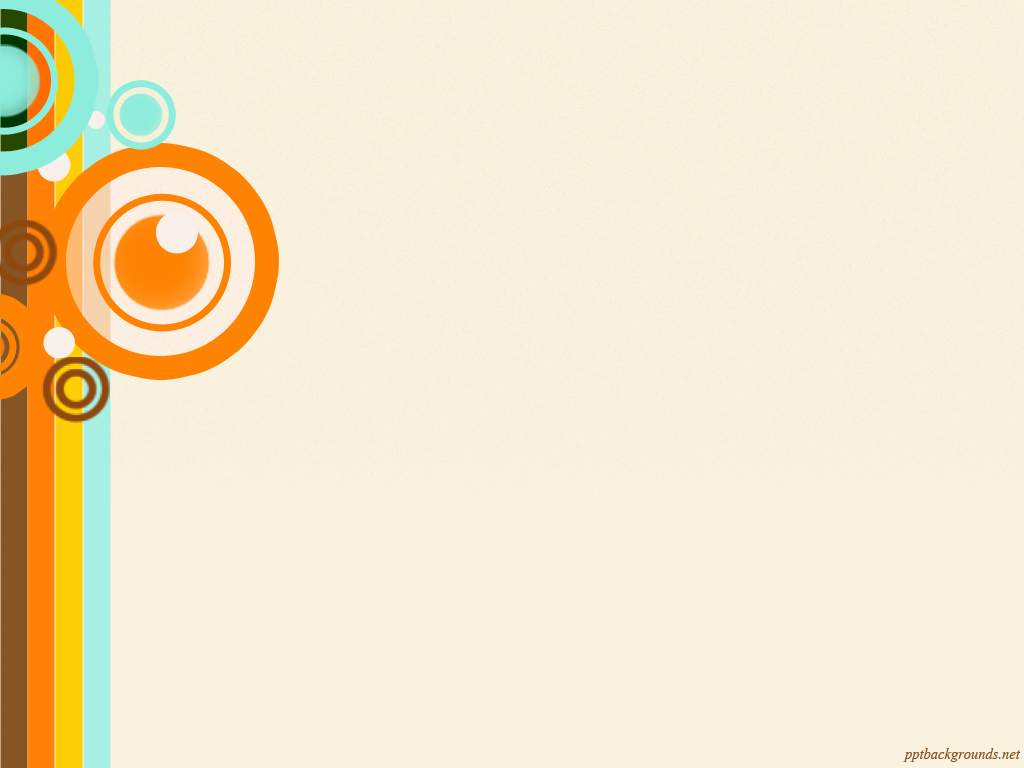 Я Я Я Я Я Я Я
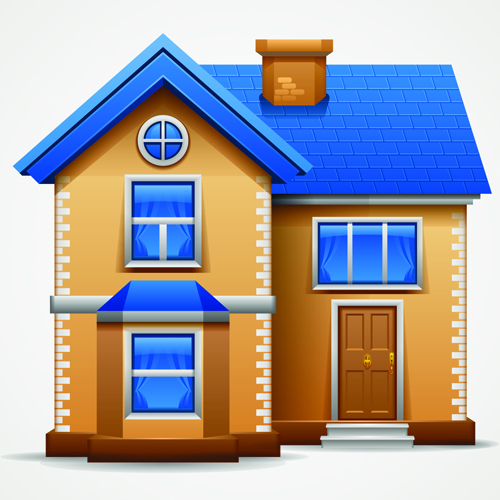 У меня есть мама,
У меня есть папа,  
У меня есть дедушка,
У меня есть бабушка,
А у них есть я.
Что это?
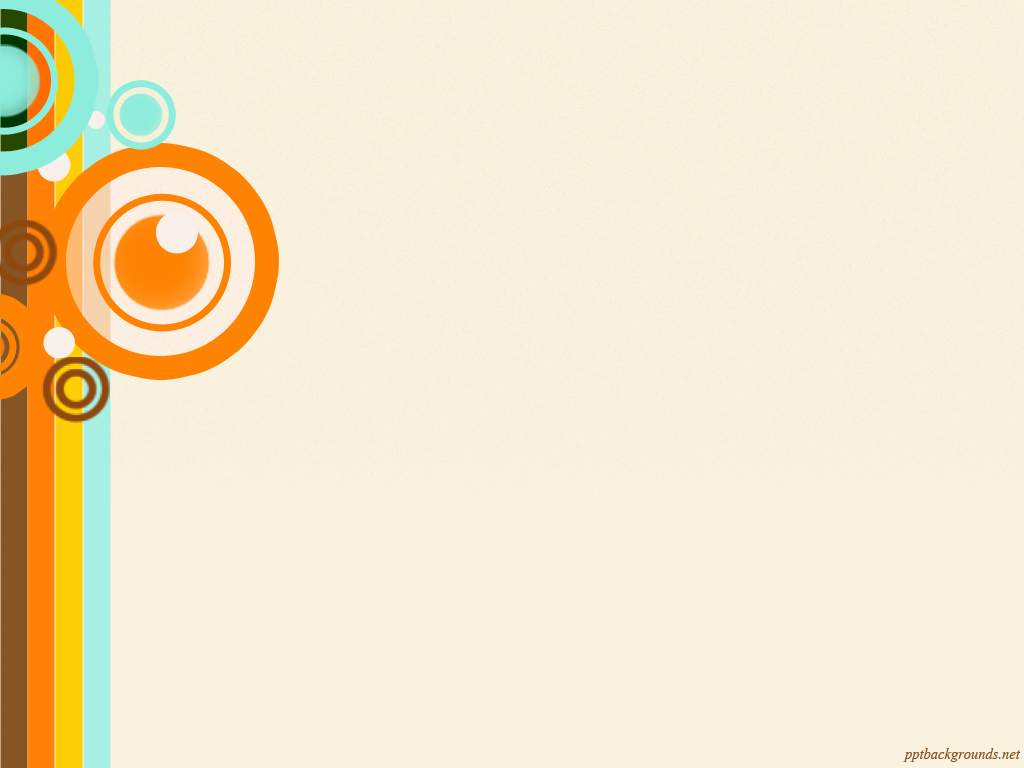 Семья - это люди, которые живут вместе, никогда не забывают заботиться друг о друге
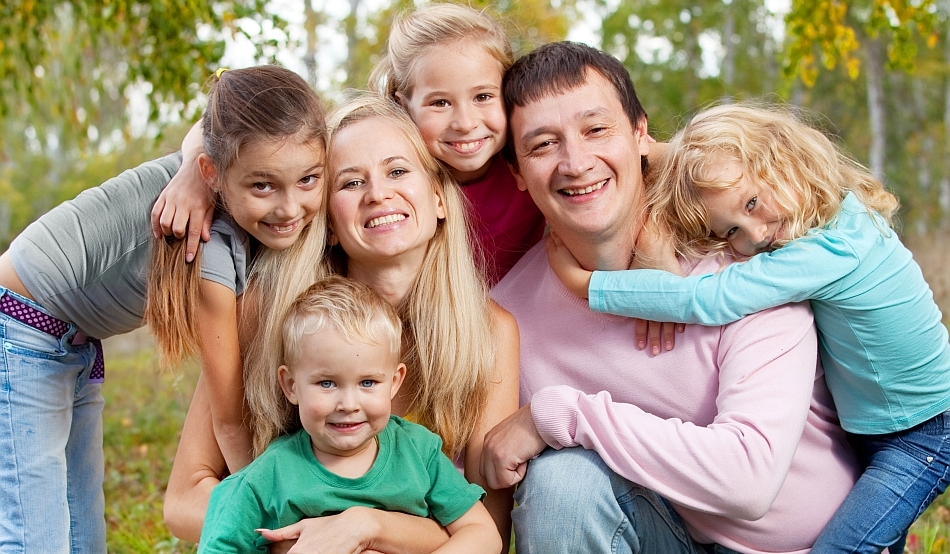 Семья – это то, что мы делим на всех,
Всем понемножку: и слезы и смех,
Взлет и падение, радость, печаль
Дружбу и ссоры, молчанья печать.
Семья – это то, сто с тобою всегда.
Пусть мчатся секунды, недели, года,
Но стены родные, отчий твой дом – 
Сердце навеки останется в нем!
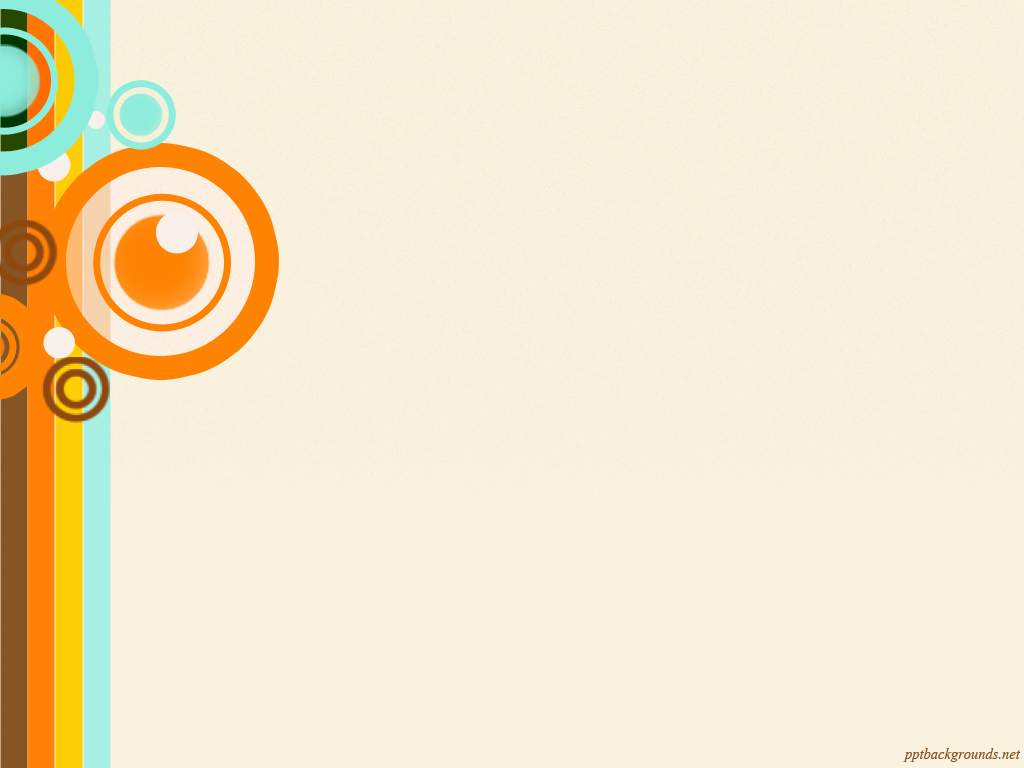 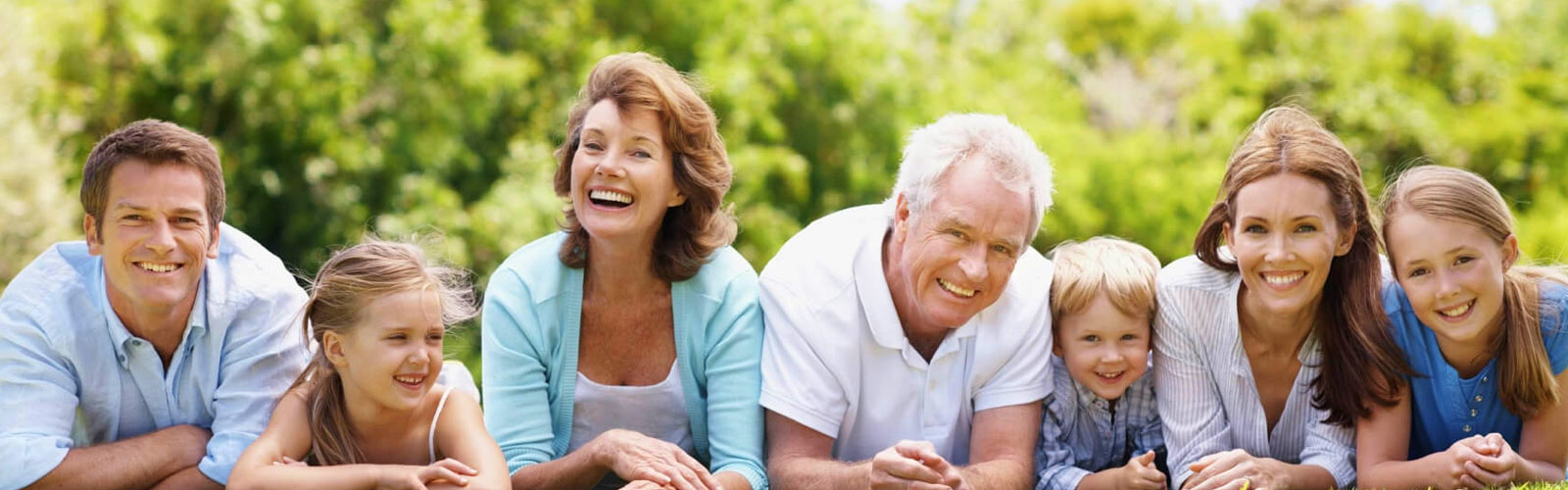 Дружная семья гору сдвинет. 
Когда семья вместе, то и душа на месте. 
Родительское сердце приковано к детям. 
Мать — богиня рода, с ней не ругаются. 
Отец сына и дочь не дурному учит. 
Мой дом – моя крепость.